Новогодние считалки
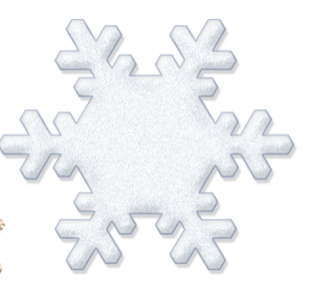 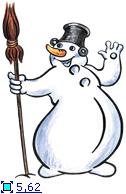 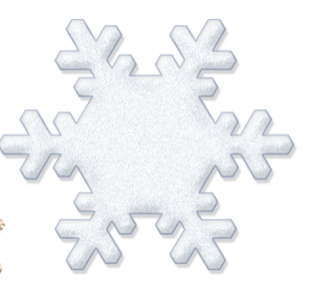 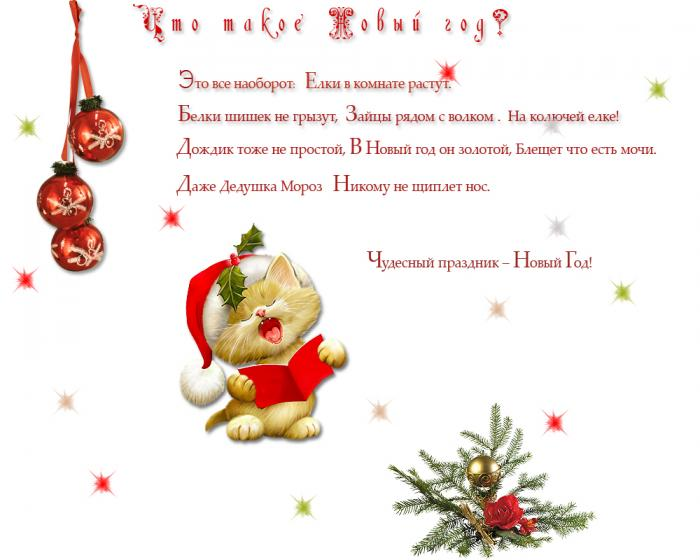 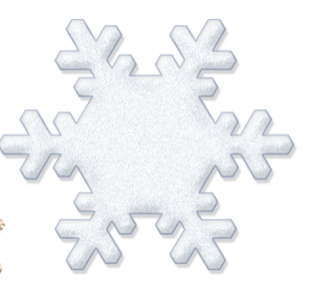 «Разминка - смешинка»
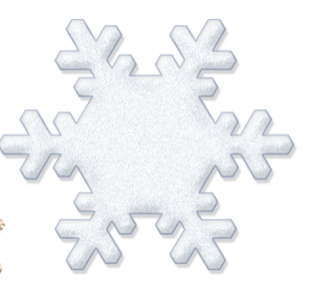 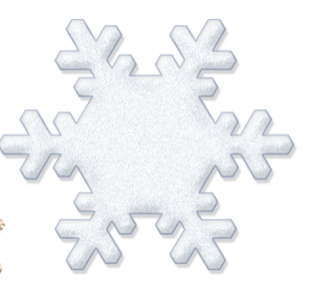 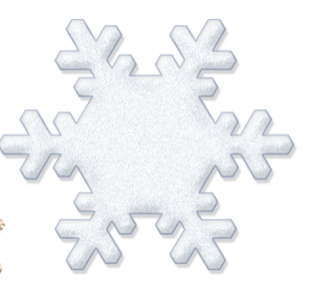 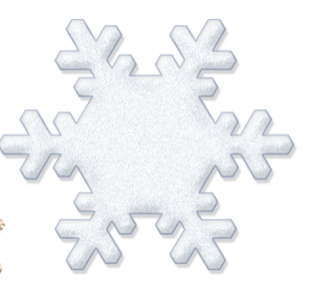 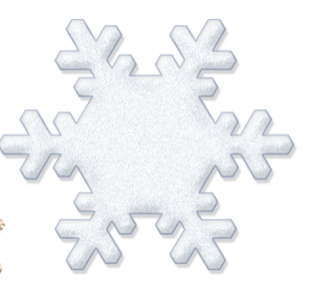 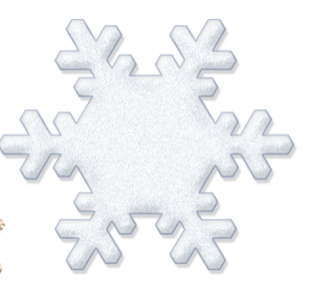 Какие цифры «пишут»    лётчики в небе?
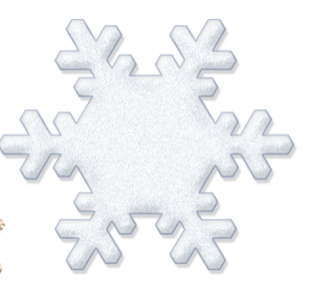 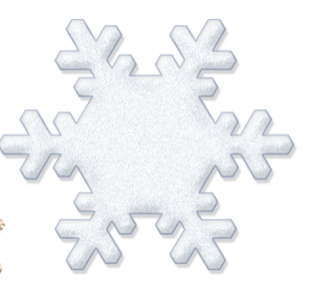 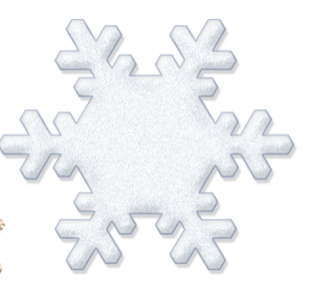 ВОСЬМЁРКА
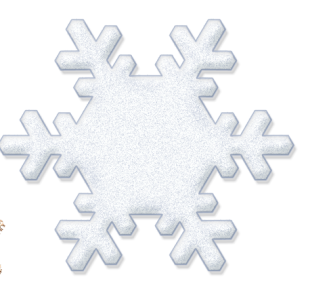 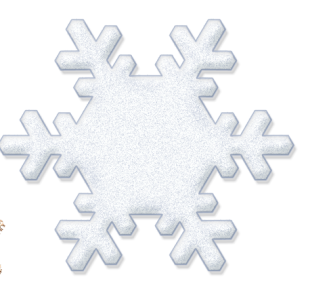 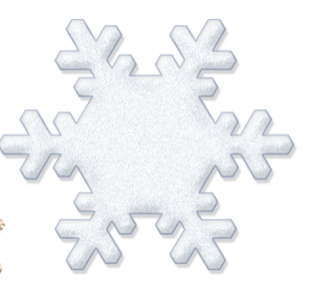 Без чего не могут обойтись охотники, барабанщики   и математики – ?
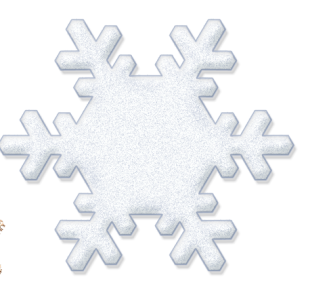 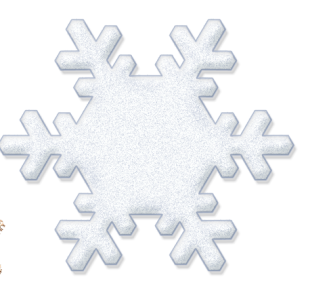 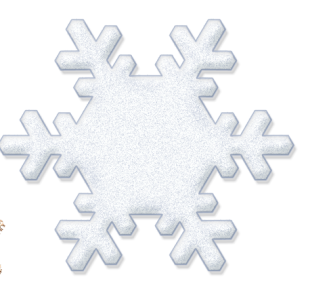 Без        дробей
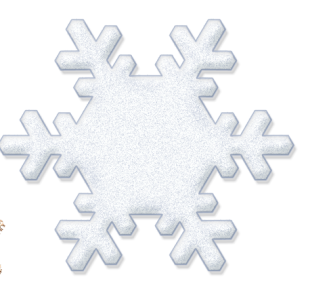 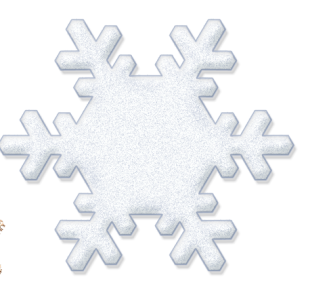 Что больше 1 тыс. или 1000?
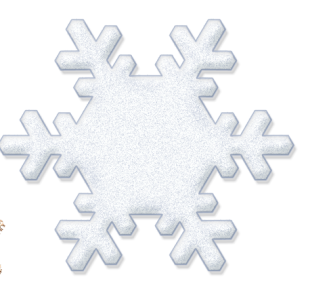 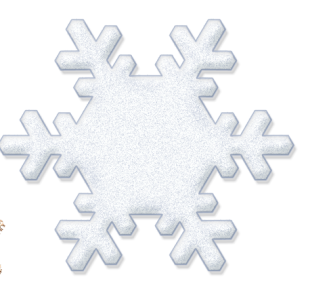 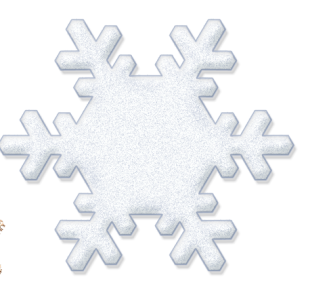 РАВНЫ
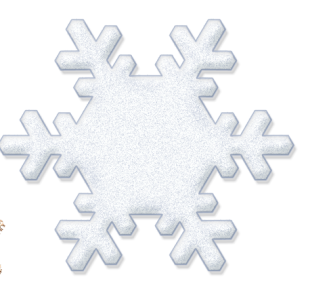 Как называются цифра в классном журнале?
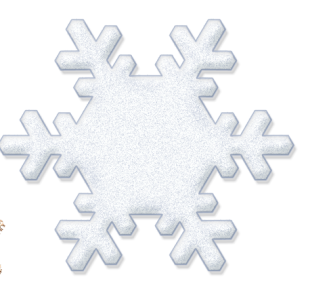 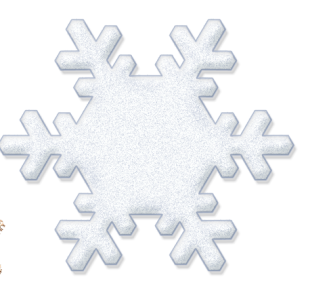 ОТМЕТКА
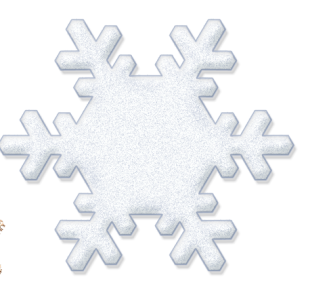 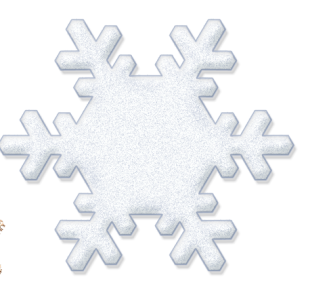 МАТЕМАТИЧЕСКАЯ      
РАЗМИНКА
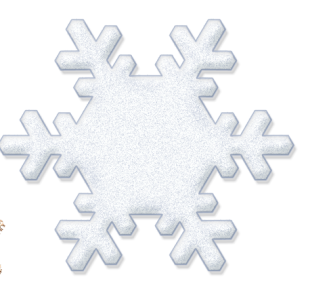 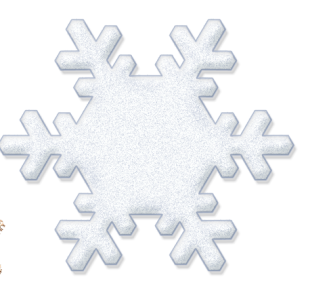 Для команды   «Снежинка»
1.  Как называется результат     сложения?
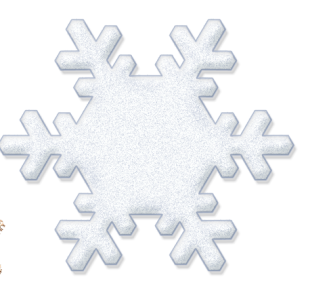 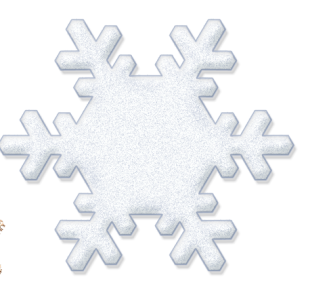 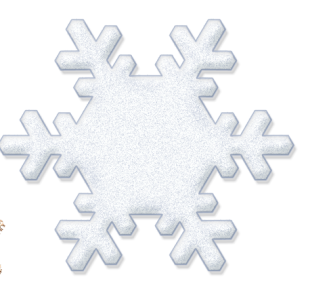 2. Сколько минут в часе?
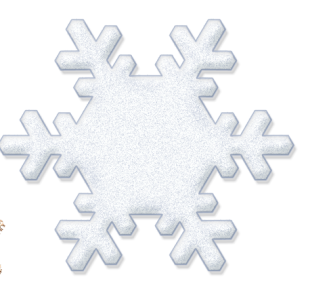 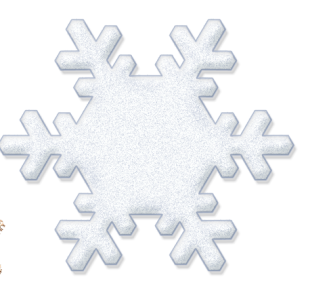 3.  Как называется прибор измерения массы?
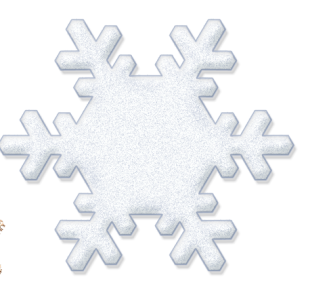 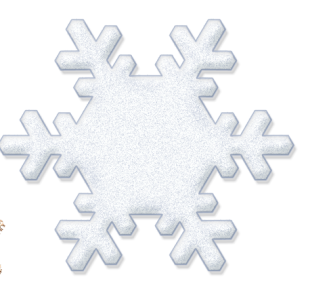 4. Назовите наименьшее  однозначное число?
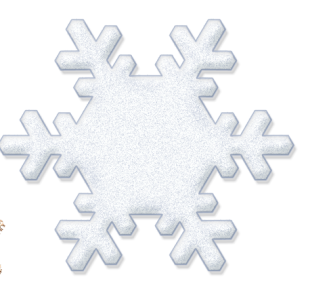 5. Первый  месяц летних каникул?
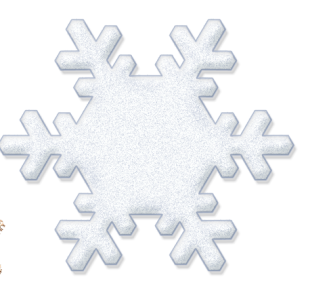 7. Как  называется
треугольник, 
у которого  все стороны равны?
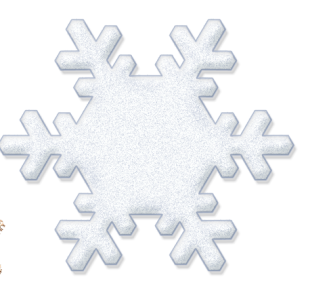 8. Часть прямой, ограниченной двумя точками?
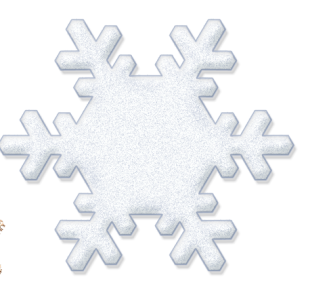 9. Результаты вычитания?
10. Сколько сторон у квадрата?
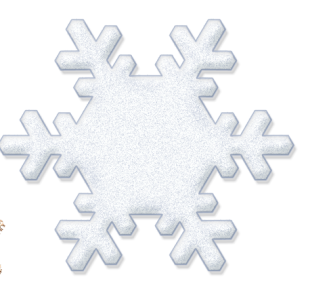 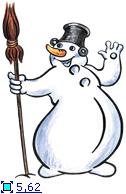 «СНЕГОВИК»
во
Для команды
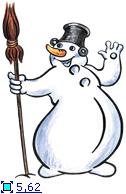 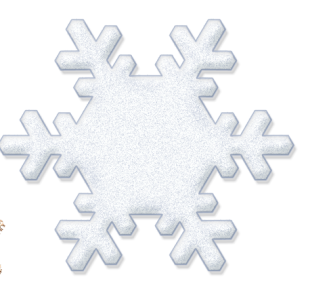 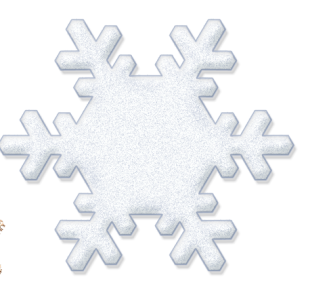 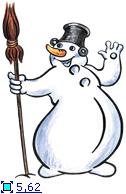 1.  Как называется результат  умножения?
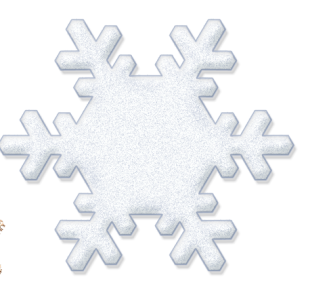 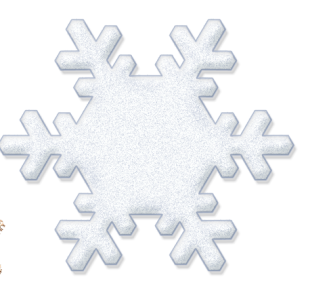 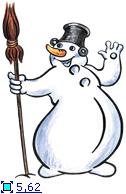 2.  Сколько секунд в минуте?
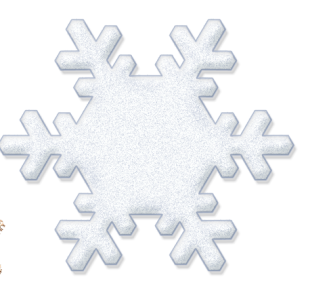 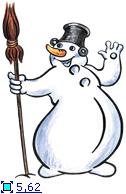 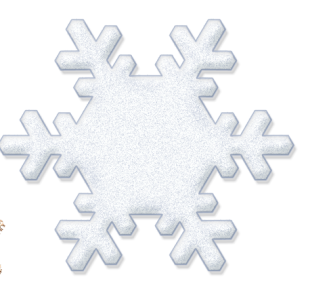 3.  Назовитенаибольшее двузначное число?
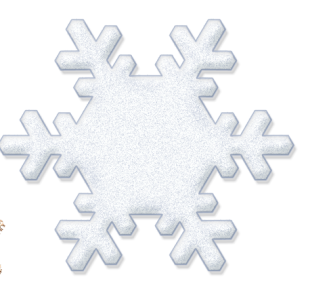 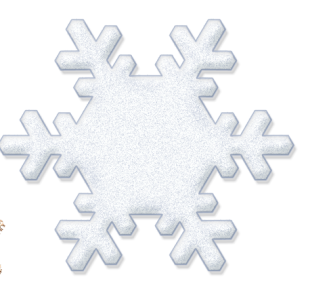 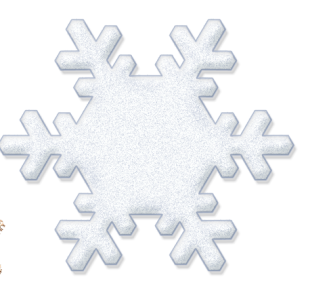 4. Последний месяц учебного года?
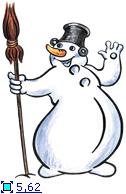 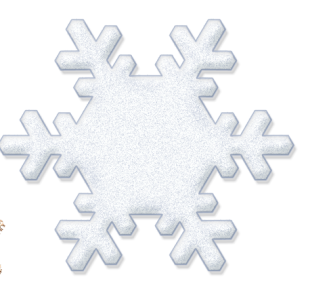 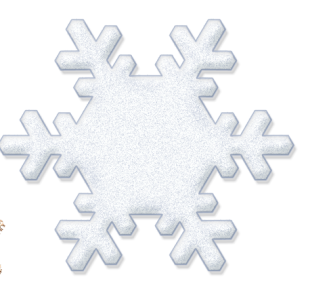 5. Мера измерения стоимости?
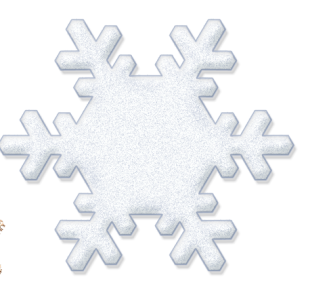 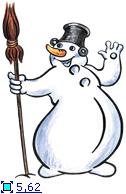 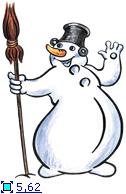 6. Первый месяц зимы?
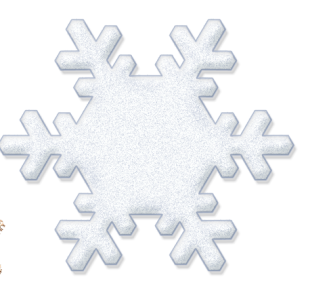 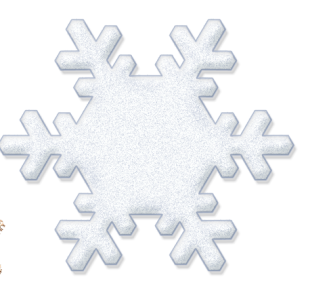 7. Сколько сторон у квадрата?
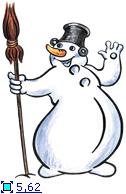 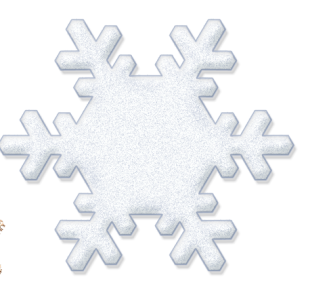 8. Сколько нулей у миллиона?
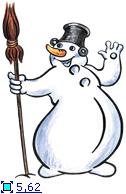 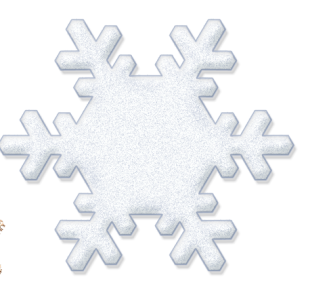 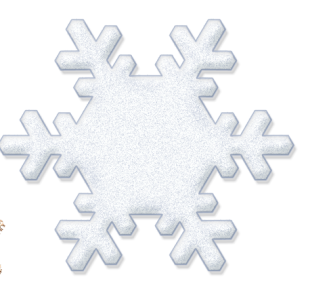 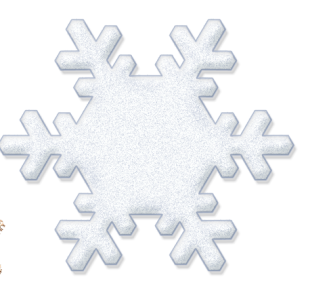 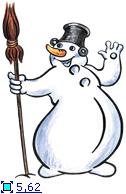 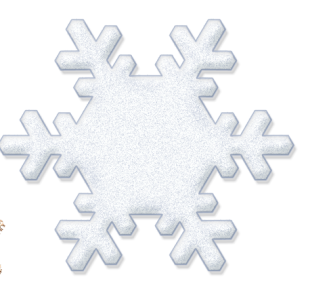 9. Сколько  месяцев в году?
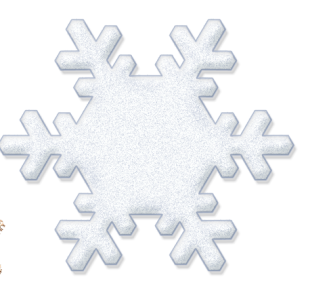 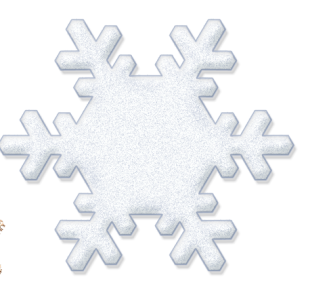 10. Как называется инструмент для построения  окружности?
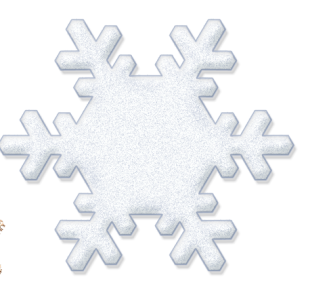 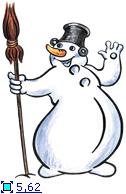 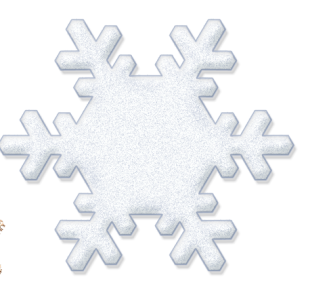 Смешные загадки: Кто весь новогодний праздник проводит стоя, не ест, не пьет и никуда не может отойти?
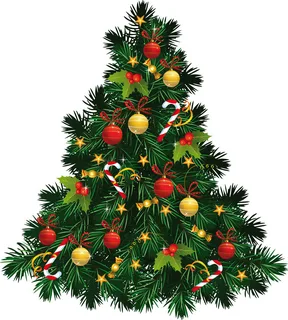 Кто на новогоднем застолье всегда одет по-зимнему?
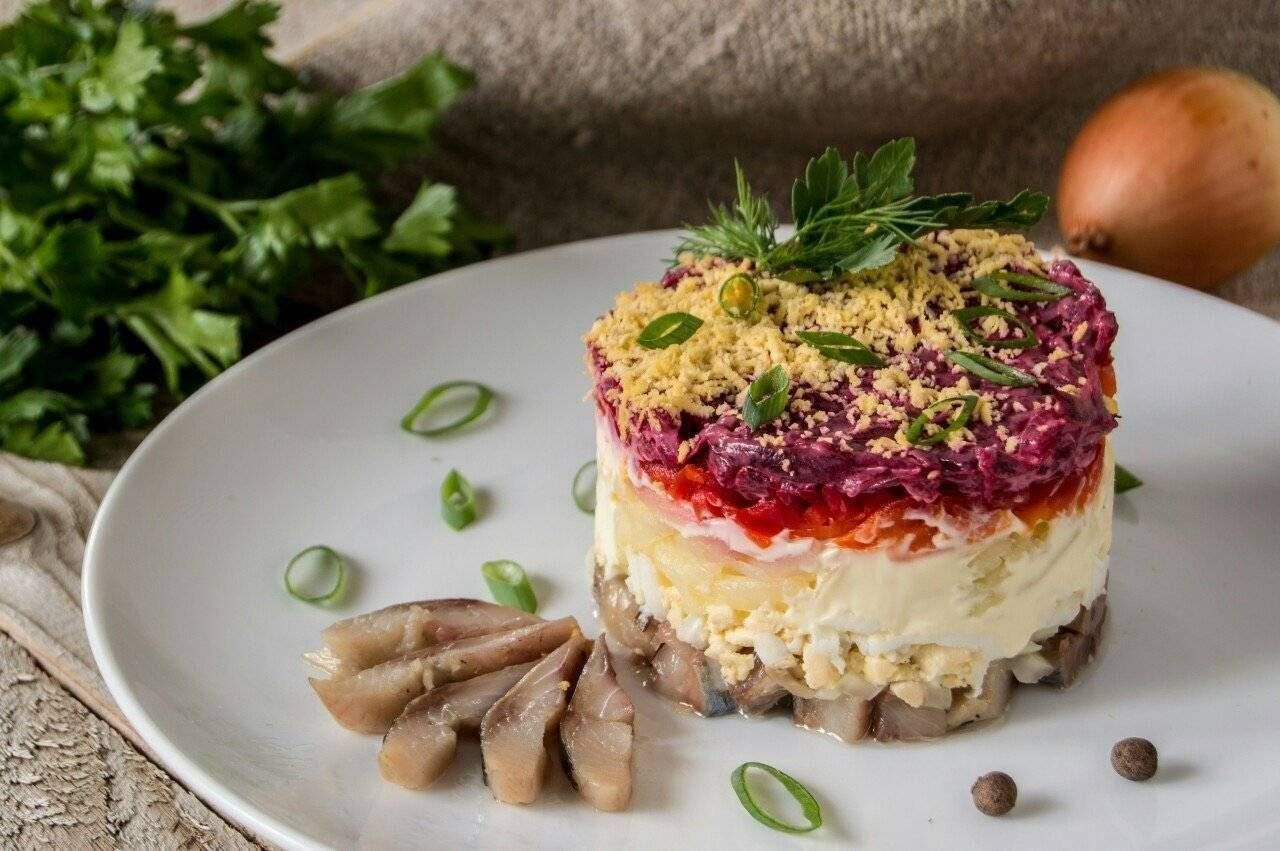 Как называется место, где дети в зимние каникулы собирают богатый урожай шишек?
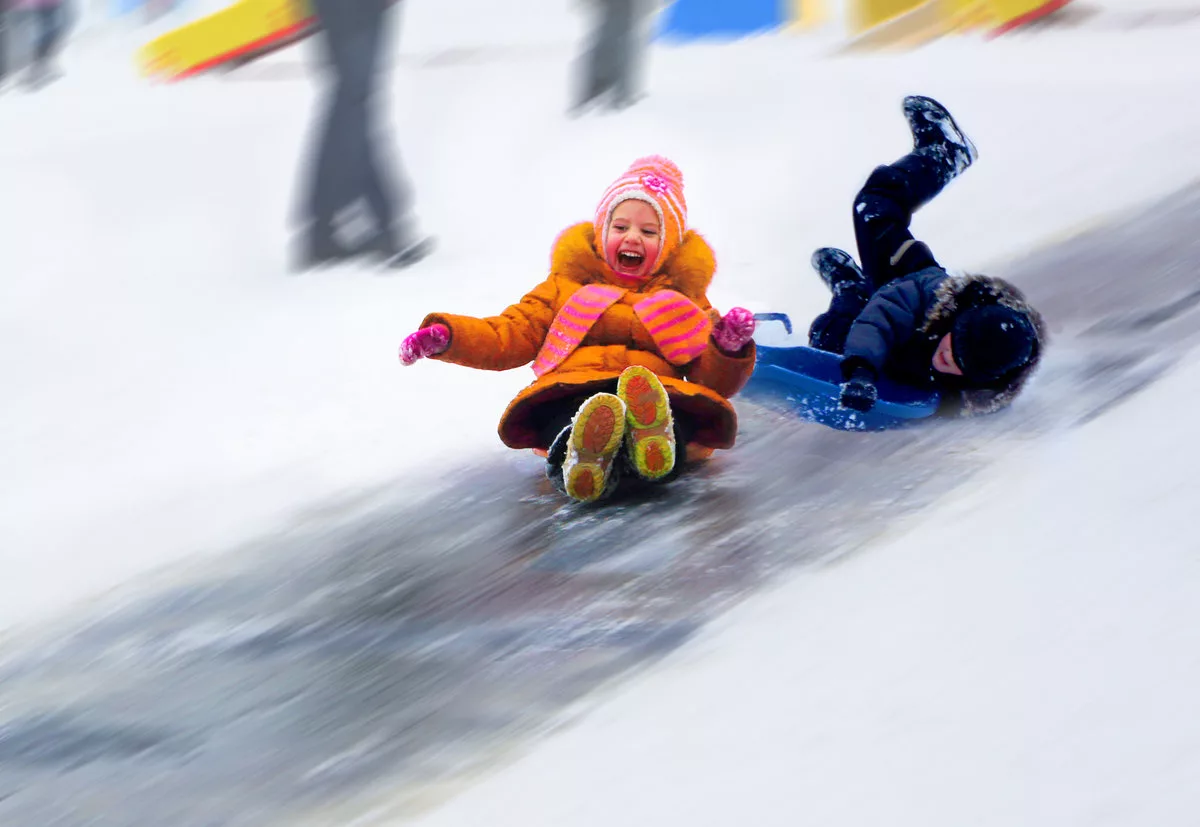 Изготовлен на морозе, Он совсем чуть-чуть растяпа,С красным и морковным носом, И с ведерком — вместо шляпы
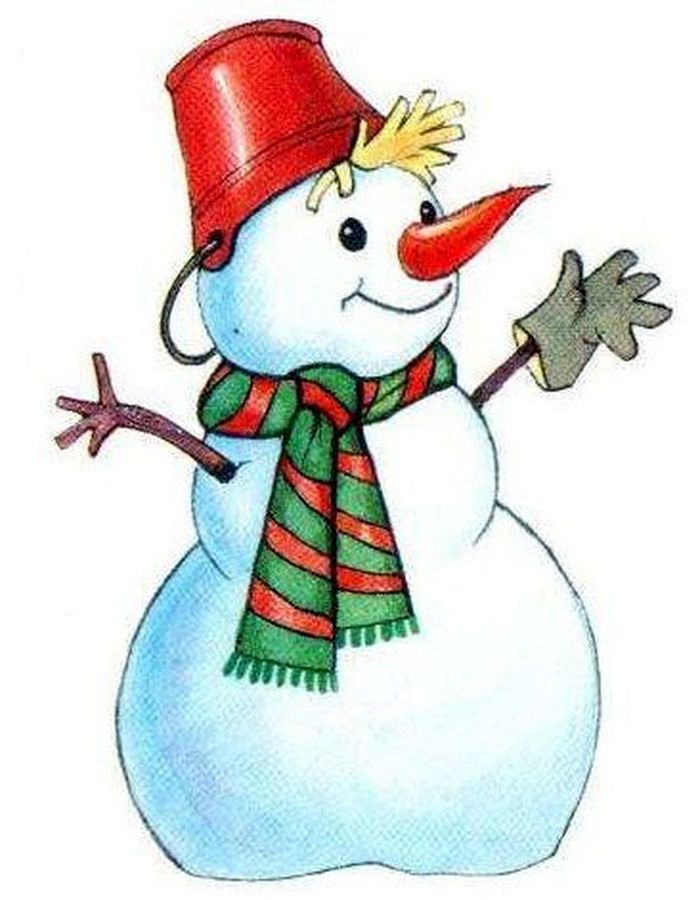 Кто быстрее
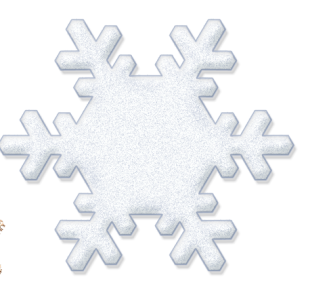 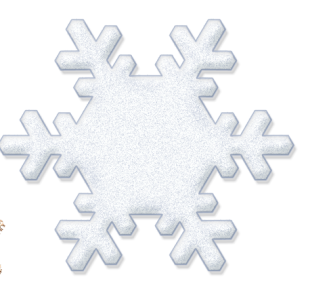 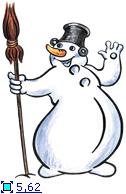 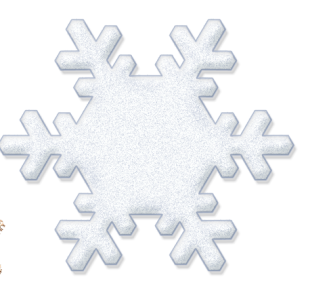 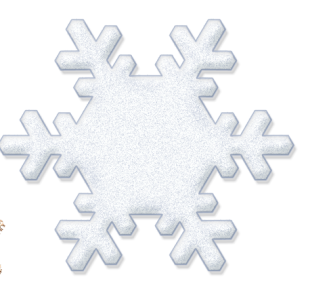 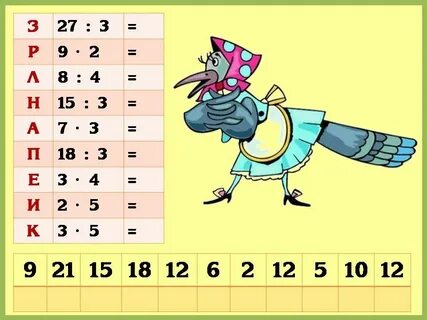 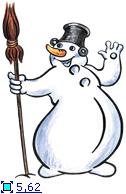 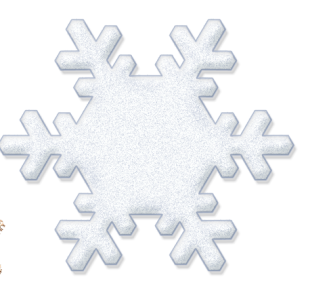 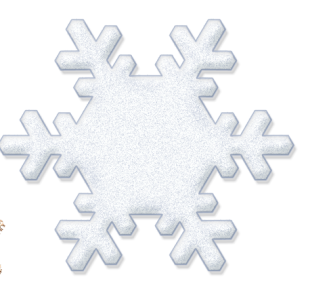 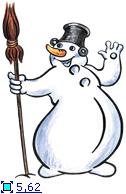 ЗАКРЕПЛЕНИЕ
«Что спрятано 
в мешке
 Деда Мороза?»
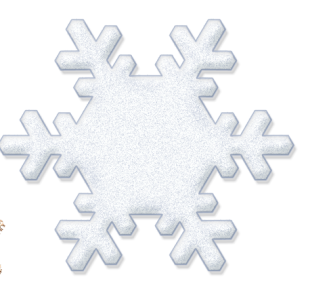 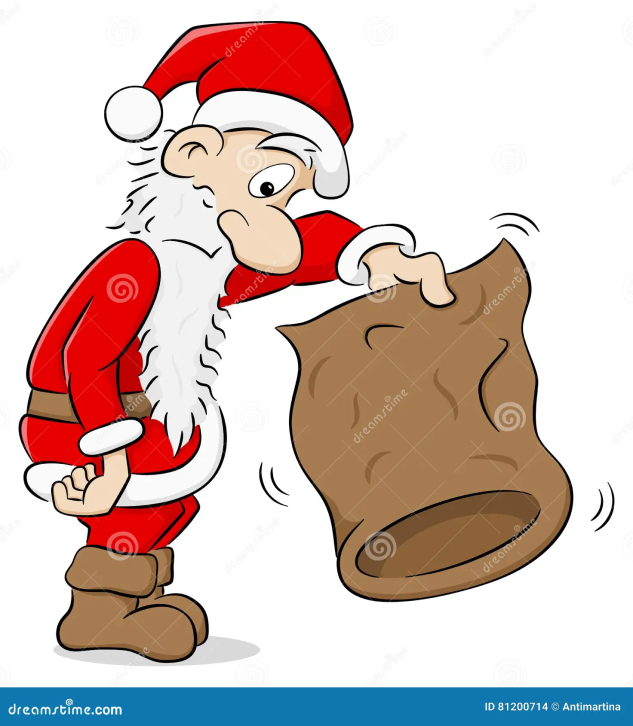 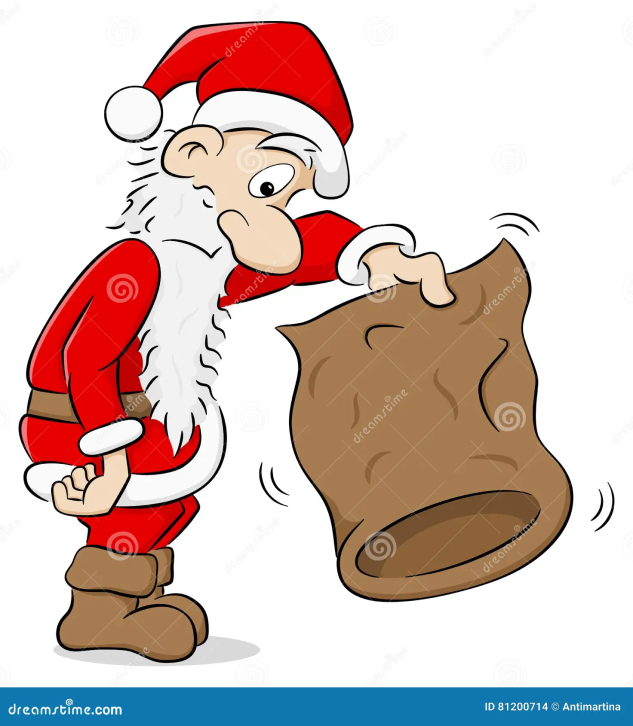 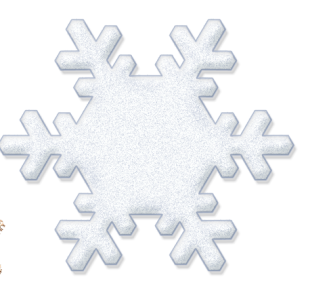 Нарисовать фигуры  связанные с зимой  и Новым годом используя  известные геометрические фигуры
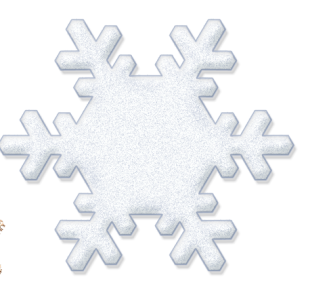 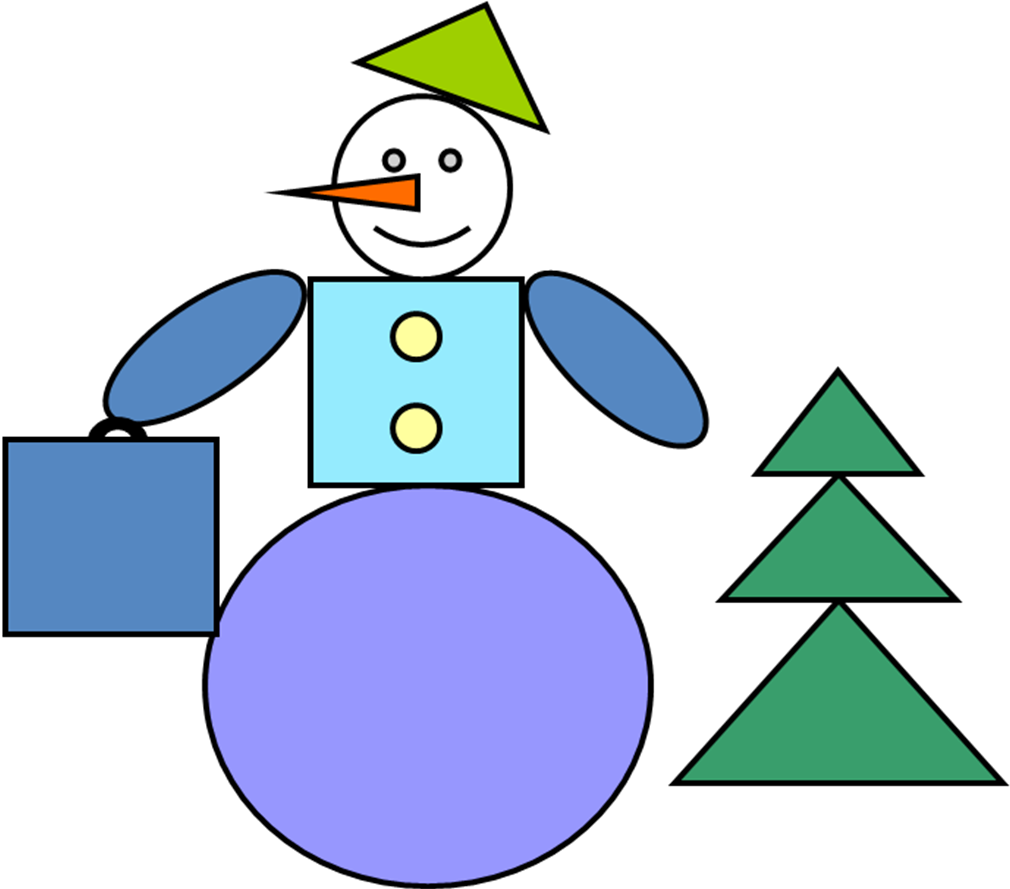 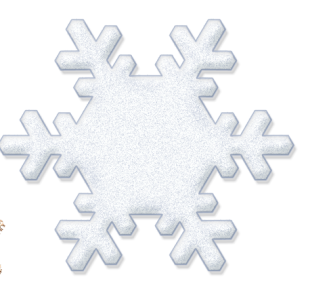 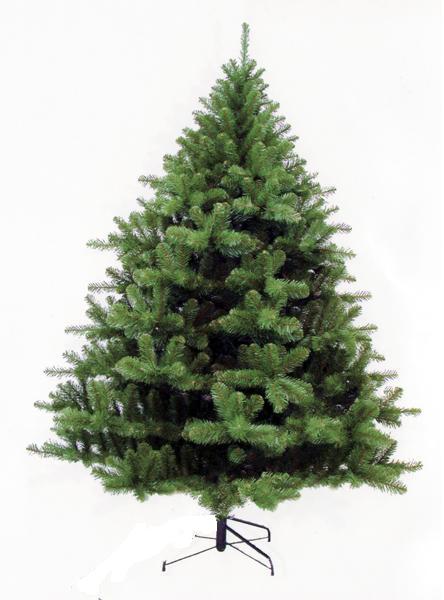 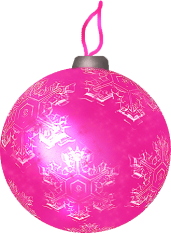 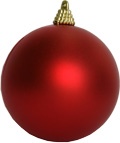 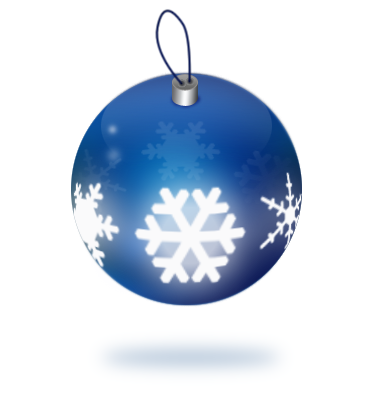 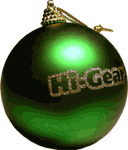 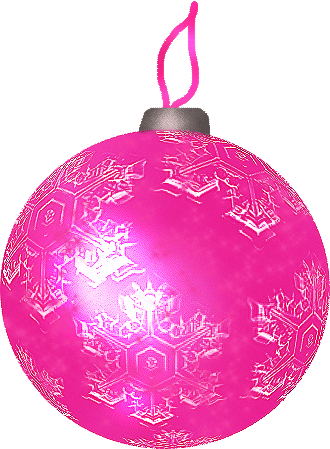 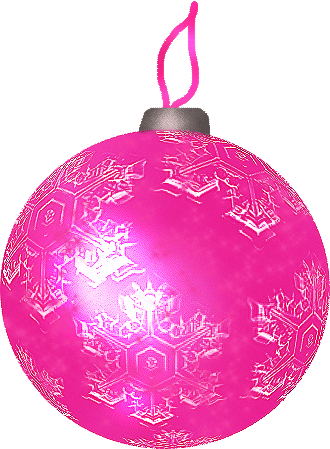 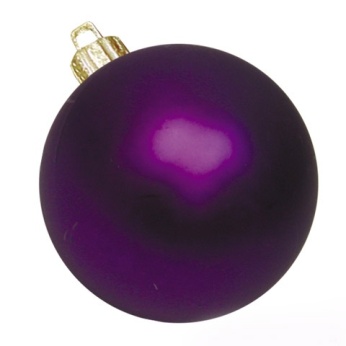 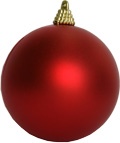 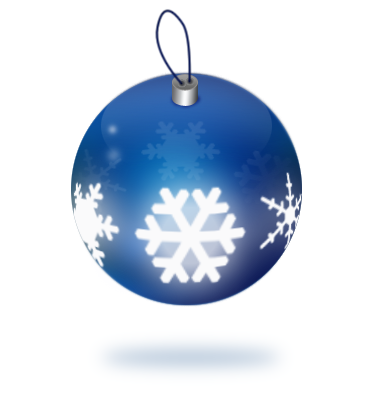 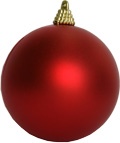 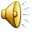 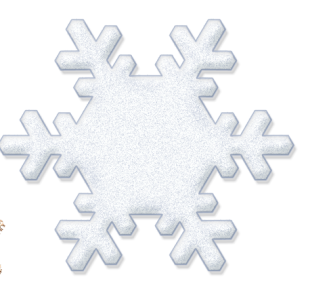 Славно дети потрудились, Вижу многого      добились.
 Знаю, будете вы рады,
  Когда получите награду
  Всем подарки я принёс,
  До новой встречи.
       
              ДЕД    Мороз
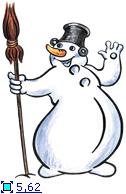 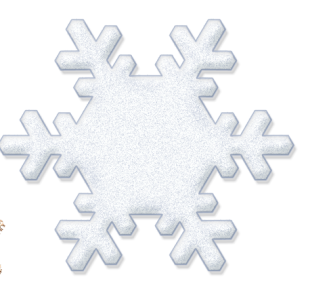 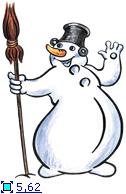 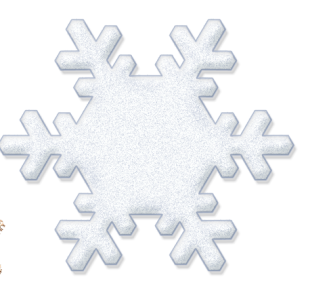 С 
НОВЫМ  
ГОДОМ !
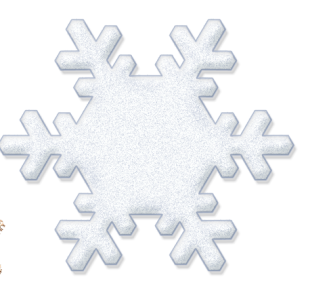 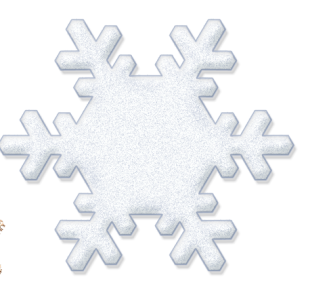